HOŞGELDİNİZ
ÇOÇUK HAKLARI
ŞİDDET
İHMAL VE İSTİSMAR
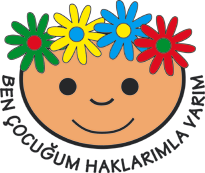 Risk faktörleri
Parçalanmış aileler,
Ailede madde bağımlısının olması,
Ailede suç işleyen birinin olması,
Erken yaşlarda gözlenmeye başlayan sürekli saldırgan, anti sosyal davranışlar,
Dayak yiyen anne veya kardeşin olması
Akranlarınca reddedilmek
Düşük düzeyde okur-yazarlık
Düşük düzeyde akademik başarı ve ilgi
Şiddet eyleminin okulda ve evde gözlenmesi
Madde kullanımı,
Okulda uyuşturucu madde alınıp satılması,
Tutarsız disiplinli aileler,
Eğitimsiz, az eğitimli ana-babalar,
Yoksulluk,
Anne babalarda çocuklarına yönelik denetim eksikliği,
Sıcak ilginin olmadığı aile ortamları,
Sert, cezalandırıcı çocuk yetiştirme stilleri,
Empati eksikliği,
Düşük sosyal ilişki, 
Zayıf duygusal , bilişsel gelişim,
Şiddet içerikli resimler çizme, yazılar yazma,
Hayranlara eziyet etme,
Alay edilmek ya da öyle algılamak,
Kontrol edilmeyen öfke,
Çetelerle ilişkide olma.
Şiddet
“Sert, katı davranış”; “azarlama ve cezalandırmada aşırı gitme”; “inandırma ve anlaşmaya varma yerine kaba kuvvet kullanma” v.b. gibi tanımlanmaktadır. 

Bu durumda, fiziksel anlamdaki her türlü saldırı, şiddet tanımı unsurları arasında yer alırken fiziksel olmayan kimi sözlü davranışlar da bu tanım kapsamına girmektedir
ŞİDDET TÜRLERİ
Fiziksel Ceza: bedenin cezaya uğraması anlamına gelir.
Tokat atmak
Vurmak
Çimdiklemek
Elle kemerle sopayla veya diğer araçlarla dövmek gibi
DAYAĞIN ÇOCUĞA ETKİSİ NE OLUR?
CANI YANAR
ÇOCUK EN SEVDİĞİ, EN DEĞER VERDİĞİ KİŞİDEN DAYAK YEDİĞİ İÇİN ÜZÜLÜR.
KENDİSİNE VE ÇEVRESİNE KARŞI GÜVENİ SARSILABİLİR.
 HER HATALI DAVRANIŞI KARŞISINDA DAYAK YİYEBİLECEĞİNİ DÜŞÜNEN ÇOCUK KORKABİLİR, ÜRKEK VE ÇEKİNGEN OLABİLİR.
  BİR PROBLEMLE KARŞILAŞINCA O DA ŞİDDETE BAŞVURABİLİR, SALDIRGAN OLABİLİR 
 YAPTIĞI YANLIŞ DAVRANIŞI KARŞILIĞINDA, DAYAK YEDİĞİNDE KENDİNİ ÖDEŞMİŞ SAYAR VE KENDİNDE O DAVRANIŞI TEKRARLAMAYA HAK GÖRÜR.
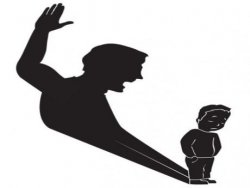 DUYGUSAL ŞİDDET
Duygusal şiddet, bir çok farklı şekilde görülebilir:
REDDETMEK: çocuğun değerini reddet, kendisini küçük görmesine neden olmak
AŞAĞILAMAK: alay ederek yada hakaret ederek çocuğu küçük düşürmek
YILDIRMAK: fiziksel şiddetle tehdit etmek yada çocuğun eşyalarını kırıp dökmekle tehdit etmek
SOYUTLAMA: diğer çocuklarla normal ilişkiyi kısıtlama, fiziksel sınırlama getirmek
Duygusal şiddet çok yıkıcı olabilir ve gencin depresyona girmesine içe kapanmasına özsaygısının azalmasına kaygılı olmasına saldırgan hale gelmesine ve başarısız olmasına yol açabilir.
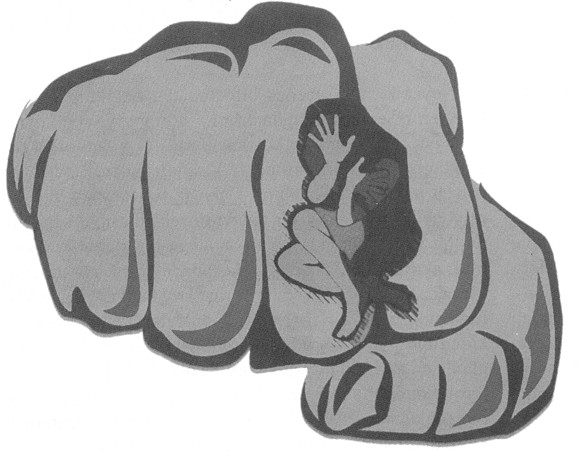 Şiddete Örnekler
Zorbalık,
Kavga etmek
Cinayet
Sözel taciz	          
Tecavüz	
İtme
Küfür
Gasp etmek	                       
Sözel tehdit etmek
İmalı konuşma
Ayrımcılık
Korkut (2004), Atasoy (2002), Kaskun ve Öztunç (2004) ve Riley (2000)
ÇOCUK İHMALİ
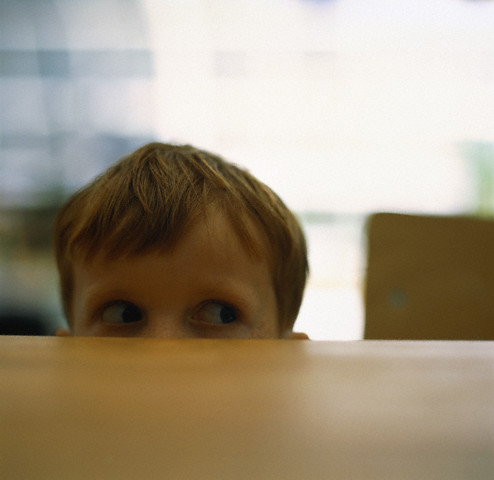 ÇOCUK İHMALİ NE DEMEKTİR ?
Çocuk ihmali başta anne babaları olmak üzere, kendilerine  bakmakla yükümlü kimseler ve diğer yetişkinlerin çocuğun beslenme, giyinme, barınma, eğitim, sağlık ve sevgi gibi temel gereksinimlerini ihmal etmeleri sonucu çocuğun bedensel, duygusal, zihinsel ve toplumsal gelişimlerinin engellenmesidir.
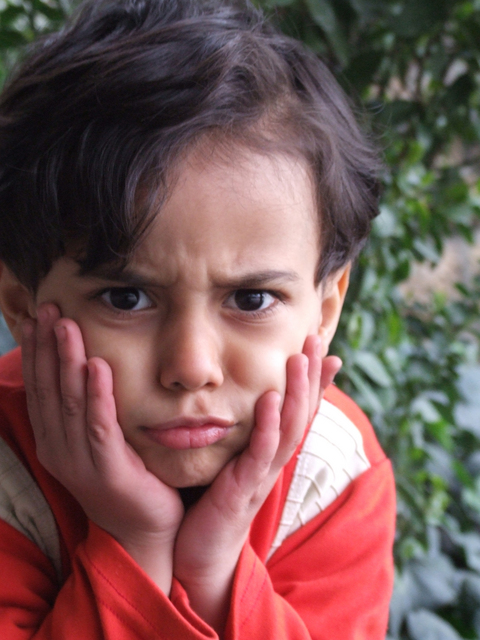 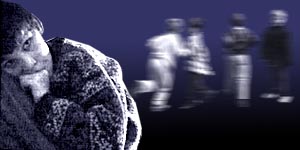 İHMAL

Çocuğa, barınak, yiyecek, giyecek, eğitim, denetim, tıbbibakım, fiziksel, bilişsel ve duygusal yetilerinin gelişimi için gerekli olan gereksinimlerinin karşılanmasında yaşa uygun olan bakımın verilmemesi olarak  tanımlanır.
En yaygın kötüye kullanım şeklidir.
İhmalin Göstergeleri
Tıbbi bakım ve hijyen koşullarının yerine getirilmemesi
Eksik ya da kötü beslenme
Büyüme geriliği ( Bu gerilik organik bir nedene bağlanamıyorsa)
Sık sık kazaya uğruyorsa, ailesi çocuk hakkında soruları yanıtlıyamıyorsa yada bilmiyorsa
İletişim kurmada güçlüğü var ise ……Uyaran eksikliğine bağlı olarak
Zihinsel gelişme geriliği ve öğrenme güçlüğü var ise……. Yetersiz beslenme  ve uyaran eksikliğine bağlı olarak
Sağlık kurumuna başvurmakta gecikiliyor ya da baş vurulmuyorsa
 Tedavi, bakım ve koruma önerilerine uyulmuyorsa
Yeterli derecede denetlenmiyorsa
Terkedilmiş ve evden kovulmuş ise
ÇOCUK İHMALİ
A) FİZİKSEL İHMAL
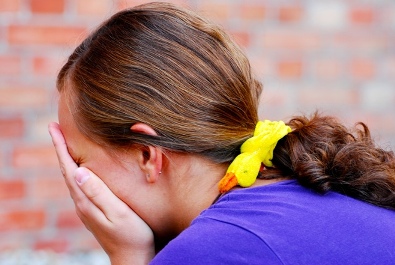 Çocuğun tıbi bakımının yapılmaması yada geciktirilmesi.
Evden kovulması
Terk Edilmesi
Beslenme-giyim ve temizliğinin yeterince sağlanmaması
Güvenliğinin sağlanmaması ve tehlikeler maruz bırakılması
ÇOCUK İHMALİ
A) FİZİKSEL İHMAL
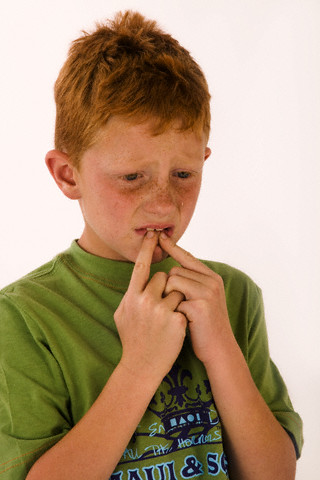 Uzun süre başkalarının yanına bırakılması, bakımdan kaçınmak amacıyla sık sık kaldığı yerin değiştirilmesi.
Uzun süre yalnız bırakılması
Evde tehlikelere karşı korunmaması
ÇOCUK İHMALİ
B) EĞİTİMSEL İHMAL
Okuldan kaçmasını yineleyen çocuklara müdahale de  bulunulmaması.
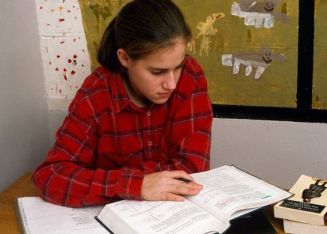 Çocuğun uygun olan yaşta gitmesi gereken okullara kaydedilmemesi
Çocuğun uzun süre nedensiz olarak okula gönderilmemesi ve öğrenimine uygun olmayan nedenlerle son verilmesi.
ÇOCUK İHMALİ
C) DUYGUSAL İHMAL
Anne yada babanın yeterli sevgiyi göstermemesi
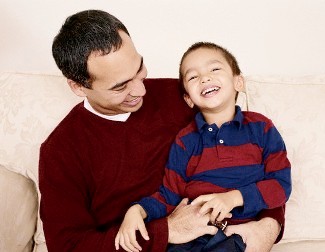 Çocuğun ruhsal bakımının sağlanmasının reddedilmesi.
Çocuğun alkol yada başka madde kullanmasına izin verilmesi. Eşlerden birinin çocuğu kötüye kullanması, diğerinin izin vermesi.
İHMALE UĞRAMIŞ ÇOCUKLARDA  GÖZLEMLENEN DAVRANIŞLAR.
Esnek olamama.
Öğrenime gerekli ilgiyi göstermeme.
Dikkat Problemleri.
Sosyal izalasyon.
Agresif davranışlar.
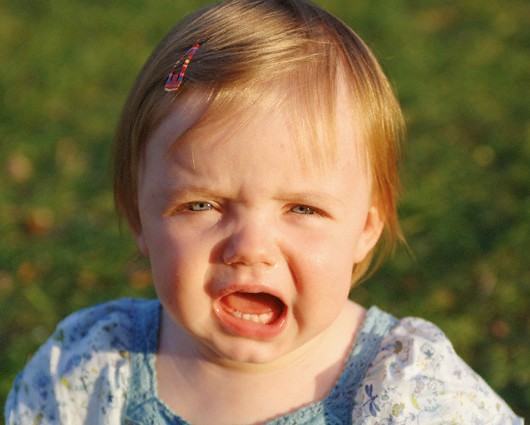 Güvensiz bağlanma davranışı
Kolay hayal kırıklığı olma (Früste)
Benlik Saygısı düşüklüğü
ÇOCUK İSTİSMARI
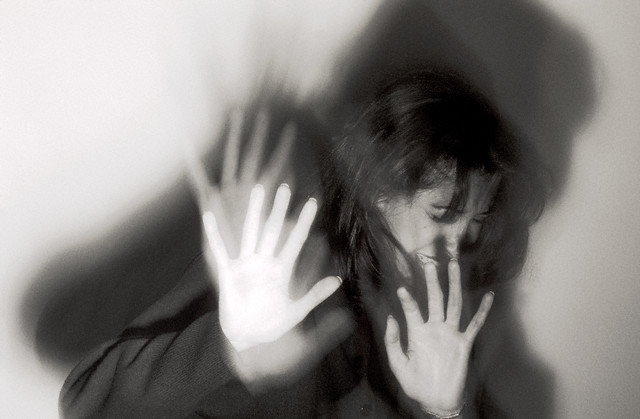 ÇOCUK İSTİSMARI NE DEMEKTİR ?
Çocuk istismarı, çocukların başta anne-babaları olmak üzere, kendilerine bakmakla yükümlü kimseler ve diğer yetişkinler tarafından fiziksel,duygual,zihinsel veya cinsel gelişimlerini engelleyen yada bedenen veya ruh sağlığına zarar veren, kaza sonucu olmayan, durumlarla karşıkarşıya bırakılmasıdır.
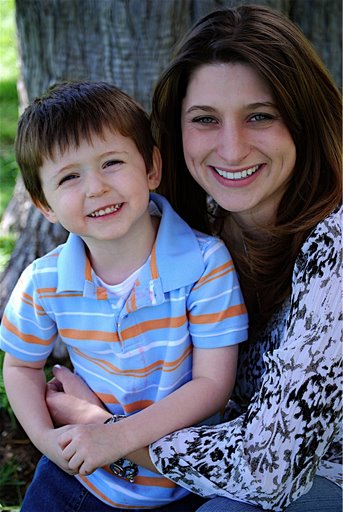 FİZİKSEL İSTİSMAR
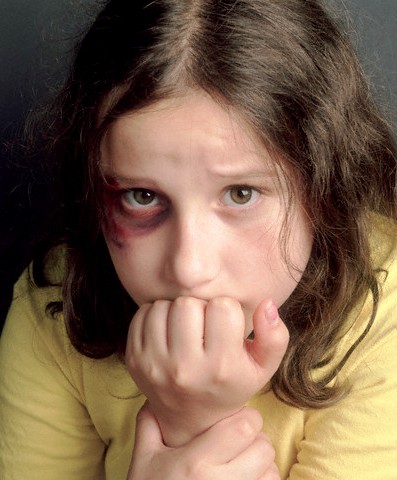 Bir kaza olmaksızın fiziksel travma yada yaralanmalarla sonuçlanan herhangi bir davranış biçimi olarak tanımlanır.
Ensık rastlanan şekli dayaktır.
FİZİKSEL İSTİSMAR
Genelde disiplin ve cezalandırma amacıyla uygulandığı görülmektedir. Özellikle deri, iskelet sistemi ve ya merkezi
sinir sistemi etkilenir. Diğer organlarda büyük oranda zarar görebilir.
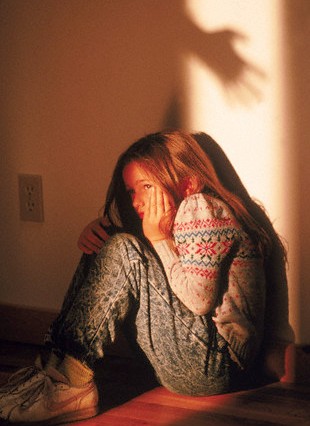 BELİRTİLERİ: 
Sıklıkla açıklanamayan yara, kesik,yanıklar, morluklar vb.
Sürekli tetikte olma, dikkatli olma (Kötü bir şeyin olmasını bekleme )
Yaralanmaların normal kaza bölgelerinde olmaması
Yaralarda kemer , el izi veya sigara izinin olması
Başkaların normal fiziksel dokunmalarından (öğretmenin sırtını sıvazlaması vb.) ani şekilde kaçma veya tepki verme
Eve gitme korkusu, eve gitmek istememe (veya okula vb.)
Yaralarını gizlemek için mevsime ve ortama uygun olmayan kıyafetler seçme
Fiziksel İstismara işaret edecek yaralanma bölgeleri : boyun, yüz, sırt, kalça, bacakların üst ve arka kısımları, cinsel bölge.
FİZİKSEL İSTİSMAR BULGULARI
Çocuk aşırı derecede hassas yada tam tersi duyarsızdır. Ağrılı uyaranlara karşı daha fazla duyarlı değildir.
Çeşitli şekillerde saklanmaya çalışılan yaralar bulunur. Değişik türde yanık ve kesik belirtileri bulunur. Morarmalar, şiddet izleri.
DUYGUSAL İSTİSMAR
Duygusal istismar kişiye duygusal yada ruhsal sağlığını tehlikeye atacak derecede ağır sözlü tehditler yapılması, alay edilmesi yada küçük düşürücü
yorumlarda bulunulması, eleştirilmesi, aşağılanması olarak tanımlanabilir.
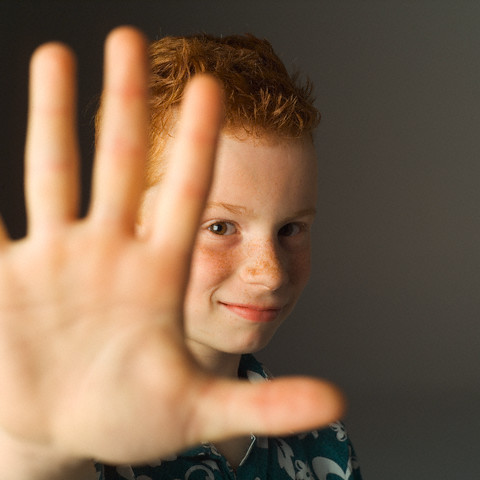 DUYGUSAL İSTİSMAR
Sistemli bir şekilde çocuğun aşağılaması yada görmezlikten gelinmesi gibi.  Onun sağlıklı duygusal gelişimini ve benlik saygısını ciddi biçimde etkileyen davranış kalıpları 
olarak tanımlanır.
Duygusal istismar değişik yollardan olabildiği gibi sınılarının çizilmesi göreceli olarak güçtür.
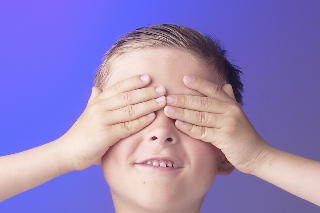 DUYGUSAL İSTİSMAR
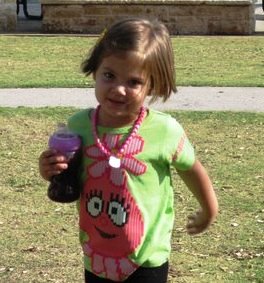 Çocuğu her konuda suçlayarak günah keçisi haline getirme,   Diğer taciz türleri ile tehdit etme,  Genel olarak reddedici ve düşmanca tavır,  Katı biçimde cezalandırma,
Çocuğun davranışlarının yaratıcılığını kısıtlayacak biçimde aşırı derecede denetlenmesi ya  da kendi tercihleri dışında seçimlere zorlanması da duygusal taciz çerçevesinde sayılabilir.
CİNSEL İSTİSMAR (TACİZ)
Çocuğun bir erişkinin cinsel gereksinim ya da isteklerinin doyumu için cinsel nesne olarak kullanılması ya da kullanılmasına göz yumulması  şeklinde tanımlanmaktadır.
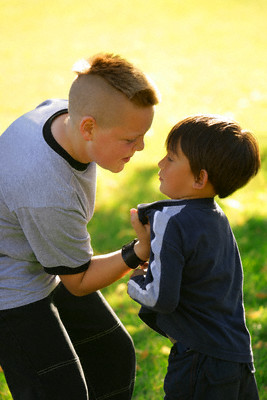 1. DOKUNMA OLMAKSIZIN YAPILAN İSTİSMAR
Cinsel konularda konuşup,çocuğu şaşırtmak onda korku, bunalım, huzursuzluk yaratmak bu kapsamda ele alınmaktadır. Açık saçık telefon konuşmaları, teşhirciler, röntgenciler doğrudan bir tehlike oluşturmasalar da yarattıkları korku ve huzursuzluklarla çocuğa zarar vererek  onu istismar etmiş olmaktadırlar.
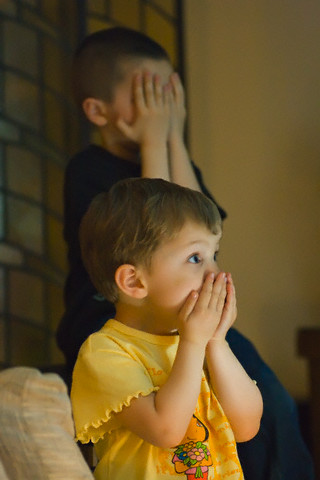 2. DOKUNMANIN OLDUĞU CİNSEL İSTİSMAR
Dokunarak yapılan cinsel istismarda genellikle bir yetişkinin bir çocuğun vücuduna cinsel amaçlı dokunması söz konusudur. Çocuğu cinsel amaçla doğrudan kullanma.
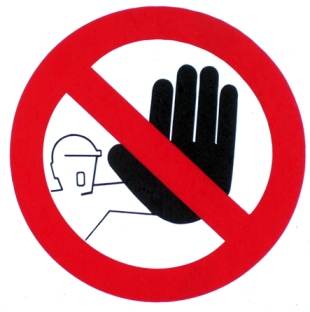 3. ŞİDDET KULLANARAK YAPILAN İSTİSMAR
Şiddet kullanılarak cinsel amaçla çocuğa dokunulduğunda üçüncü grup cinsel istismar söz konusu olmaktadır.Şiddet kullanılarak yapılan istismar içinde ırza geçme öldürmede yer almaktadır. Çocukta yaşam boyu sürebilecek ve tedavi gerektirecek bir zedelenme oluşturmakta ve hemen müdahele gerektirmektedir.
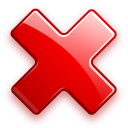 CİNSEL İSTİSMAR İLE İLGİLİ DOĞRULAR VE YANLIŞLAR
NELERDİR ?
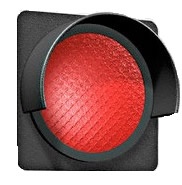 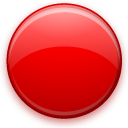 Çocuğu istismar eden kişi her zaman yabancı biridir. YANLIŞ
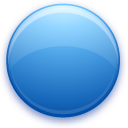 Aile içinden, o çocuğu tanıyan bir kişi  olabilir. DOĞRU
Hangi anne- babanın istismar yapıp yapmadığını bilmek mümkündür .
YANLIŞ
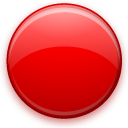 Sosyo-ekonomik ve eğitim düzeyi iyi ailelerde de istismar olabilir.
DOĞRU
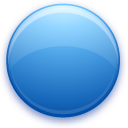 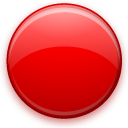 Her istismar çok zararlı değildir. YANLIŞ
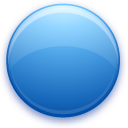 Bu nedenle de  istismar vakalarının tedavisi önemlidir. DOĞRU
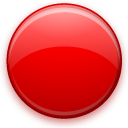 Çocuğuna istismar uygulayan anne- baba çocuğunu sevmiyordur. YANLIŞ
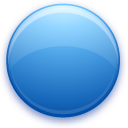 Çocuğunu seven anne babalarda istismar edebilir.  DOĞRU
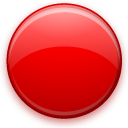 Tüm istismar edenler erkektir . YANLIŞ
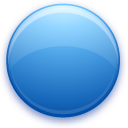 Kadınlar da istismar edebilir. DOĞRU
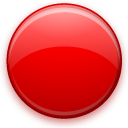 Sadece kız çocukları cinsel istismara uğrar. YANLIŞ
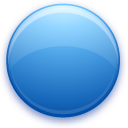 Erkek çocuklar da cinsel istismara uğrar.  DOĞRU
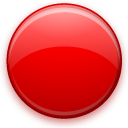 İstismara uğrayan kişiler tedavi edilemez. YANLIŞ
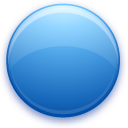 Tedavi edilebilir.  DOĞRU
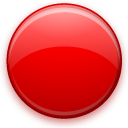 Tedavi gereği yoktur, zaman herşeyin üstesinden gelecektir. YANLIŞ
Benim toplumumda istismar yoktur. YANLIŞ
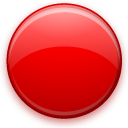 Çocuklar olanları daima söyler. YANLIŞ
YANLIŞ

 ÇOCUKLAR CİNSEL İSTİSMARI HAYAL   GÜÇLERİNİN GENİŞLİĞİ NEDENİYLE UYDURURLAR.


YAŞANMIŞ BİR İKİ OLAY ÖNEMLİ DEĞİLDİR. ÇOCUKLAR OLAN BİTENİ ÇABUK UNUTURLAR.

OLAYI PROVOKE EDEN ÇOCUKLAR, ŞİRİN VE CAZİP KIZ ÇOCUKLAR, EVDEN KAÇAN ÇOCUKLAR, İHMAL EDİLMİŞ ÇOCUKLAR  POTANSİYEL KURBANLARDIR: 


İSTİSMARCILAR GENELLİKLE YAŞLI VE YABANCI ERKEKLERLE SOKAKTAKİ HIRPANİ SERSERİLERDİR. 

PARKLAR, GENEL TUVALETLER, ISSIZ SOKAKLAR, KARANLIK YERLER, BOŞ İNŞAAT SAHALARI TEHLİKELİ BÖLGELERDİR.
DOĞRU

ÇOCUKLAR BU KONUDA GENELLİKLE YALAN SÖYLEMEZLER. İLK KURAL ÇOCUĞA İNANMAK OLMALIDIR. 

BİR KEZ OLAN YA DA TEKRARLAYAN CİNSEL İSTİSMAR ÇOCUĞUN RUHSAL VE FİZİKSEL SAĞLIĞI AÇISINDAN CİDDİ DERECEDE ZARAR VERİCİDİR.

KURBANLAR HER SOSYO-EKONOMİK VE HER SOSYO-KÜLTÜREL GRUPTAN GELEN KIZ VE ERKEK ÇOCUKLAR OLABİLİR.

OLGULARIN %80-95’İNDE FAİL 20-40 YAŞLARI ARASINDAKİ, KURBAN TARAFINDAN TANINAN EVLİ VE ÇOCUKLU ERKEKLERDİR. 

OLAYIN OLDUĞU YER GENELLİKLE EV, OKUL, EV İLE OKUL ARASINDAKİ YOL GİBİ ÇOCUĞUN İÇİNDE BULUNDUĞU YAKIN ÇEVRESİDİR.
Neden Çocuklar İstismar Edildiklerini Söylemezler?
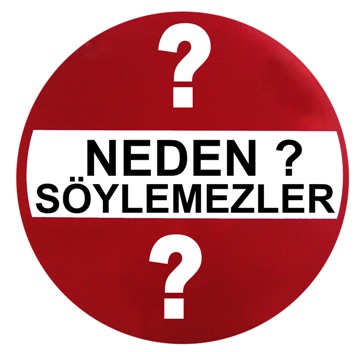 Ona kimsenin inanmayacağından korkarlar.
Cinsel istismarın kendi hataları olduğundan ve bu yüzden başlarının belaya girmesinden korkarlar.
Çocuk,böyle bir şeyi nasıl anlatacağını bilmeyebilir.
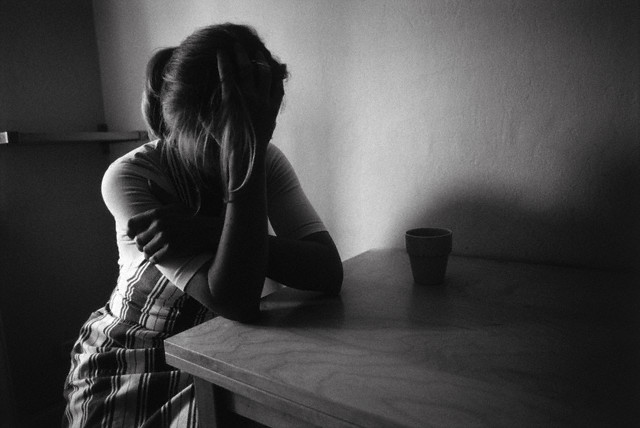 Bu davranışlardan hoşlanmadığı halde,istismar eden kişiyi sevebilir ve onun başının belaya girmesinden korkabilir. İstismar eden kişi tarafından tehdit edilmiş; korkutulmuş olabilir.
Bazı çocuklar bunun yanlış olduğunu bilmeyebilir.
Daha büyük çocuklar bu konuda konuşmaktan utanç duyabilir. Çocuk konuşmak için uygun zaman,zemin ve kişi olmadığını düşünebilir.
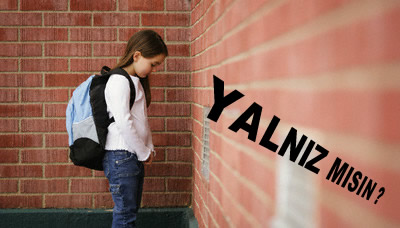 Çocuklar  Sonunda 
Nasıl  Söylerler?
?
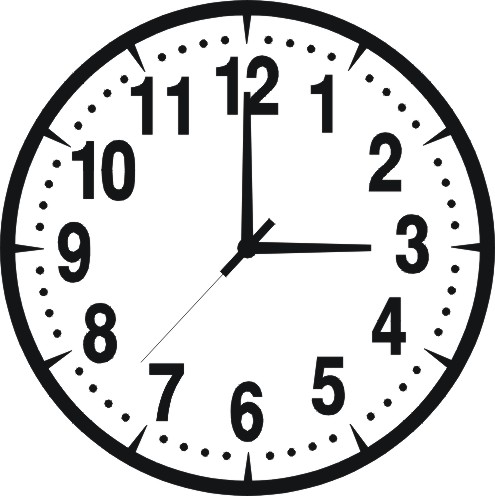 İstismarın derecesi,sıklığı artar ve çocuğu korkutursa. Cinsel istismardan korunmayla ilgili bilgi alırsa ve kendisine yapılanın doğru olmadığını fark ederse. Söylenmesi gerektiğini öğrenirse.
Çocuklar sırlarını en yakın arkadaşları ile paylaşmak isteyebilirler.
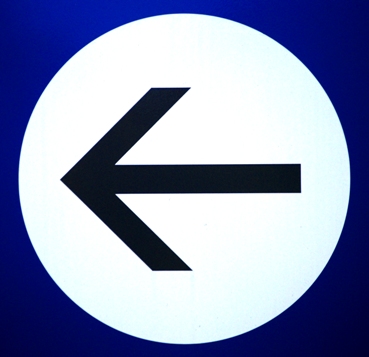 Kardeşleri kendisinin ilk istismar edildiği yaşa gelmişse onları korumak maksadıyla. 
Ergenliğe gelmişse hamilelikten korkar ya da istismarcının baskısından kurtulmak için.

Çocuk güvenebileceği ve kendisi ile yakından ilgilenen bir yetişkinle karşılaştığı zaman.
Fiziksel bir yakınma sonrası doktora gittiğinde.
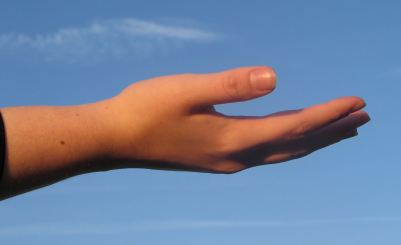 ÇOCUĞUN CİNSEL İSTİSMARININ SONUÇLARI
1- Giderek artan cinsel davranışlar.
2- Suçluluk duygusu.
3- Depresyon gelişme riski.
4- Anksiyete ,travma sonrası stres
5- Kendine zarar verme,intihar düşüncesi.
6- Kişilik bozuklukları.
7- Alkol ve uyuşturucu kullanımında artış 
8- Eğitim Öğretiminde başarısızlık
Cinsel istismarın her derecesi için akılda tutulması gerekenler
Kimse cinsel istismara maruz kalmak istemez.
Kimse cinsel istismarı hak etmez.
Hiçbir davranış cinsel istismar için neden olarak gösterilemez.
Her tür cinsel istismar kanunlar ve toplum önünde suçtur. Bütün toplumlarda nefretle karşılanır.
ÇOCUKLARINIZA ÖĞRETEBİLECEKLERİNİZ.
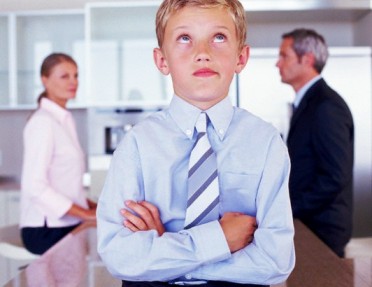 İYİ DOKUNMA
KENDİMİZİ RAHATSIZ HİSSETMEDİĞİMİZ DOKUNMADIR. ANNENİN ÖPMESİ, BABANIN SARILMASI,ANNEANNE VE BÜYÜKBABANIN ZİYARETE GELDİKLERİNDE HERKESİN BİRBİRİNİ KUCAKLAMASI VE ÖPMESİ  GİBİ.

     KÖTÜ DOKUNMA
KENDİMİZİ RAHATSIZ HİSSETMEMİZE NEDEN OLAN DOKUNMALARDIR. 

CAN ACITIYORSA
İSTEMEDİĞİN HALDE DOKUNMAYA ÇALIŞILIYORSA
DOKUNAN KİŞİ KENDİNİ RAHATSIZ HİSSETMENE NEDEN OLUYORSA
BİRİNİN SENİ KENDİNE DOKUNMAYA ZORLADIĞI BİR DURUM VARSA
DOKUNAN KİŞİ BUNU KİMSEYE SÖYLEME DİYORSA
SÖYLERSEN SANA ZARAR VERİRİM, AİLENE ZARAR VERİRİM GİBİ TEHDİT EDİYORSA BU KÖTÜ NİYETLİ BİR DOKUNMADIR.
Hiç şüphesiz cinsel istismar çocuklarımızın başına asla gelmemesini umduğumuz bir olaydır. Öte yandan bu konuyu uygun zamanda çocuklarımızla konuşmuş olmak çok önemidir.
Çocuklarımızı cinsel istismardan korumanın en iyi yolu budur.Çocuklarımızı bu konuda eğitmek…
ÇOCUKLARIMIZI EĞİTMEK PEKİ AMA NASIL ?
ÖZELLİKLE ÇOCUKLARINIZI CİNSELLİKLE İLGİLİ BİLGİLENDİRMEYE BAŞLADIKLARI OKUL ÖNCESİ DÖNEMDE ADI TAM OLARAK KULLANMASANIZ BİLE CİNSEL İSTİSMARLA İLGİLİ KONULARA DEĞİNİN..
BU KONUŞMAYA “BEDENİMİZ ÖZELDİR, OYUN OYNAMAK İÇİN KULLANMAYIZ VE BAŞKALARININ BEDENİMİZLE OYNAMASINA İZİN VERMEMELİYİZ GİBİ BİR İFADE İLE BAŞLAYABİLİRİZ.
ÖZELLİKLE MAYO İLE KAPATILAN YERLERE DOKTORLAR VE BELLİ ÖZEL DURUMLARIN DIŞINDA KİMSENİN DOKUNMAMASI GEREKTĞİNİ UYGUN BİR DİLLE ANLATMALISINIZ.(Abartılı korkutucu tavır ve davranışlardan kaçının)
HAYIR DEMEYİ ÖĞRETİN: ÇOCUKLARA HERHANGİ BİRİSİ ONLARI İNCİTMEYE KALKARSA “HAYIR” DEMELERİ GEREKTİĞİNİ SÖYLEYİN. 
ÇÜNKÜ BİRÇOK ÇOCUĞA BÜYÜKLERİN SÖYLEDİKLERİNE İTAAT ETMELERİ ÖĞRETİLMİŞTİR.
ONA DOĞRU GELMEYEN ŞEYLERİ SİZE RAHATLIKLA SÖYLEYEBİLECEĞİNİ İFADE EDİN.BAZEN ÇOCUKLARIMIZIN OLAYLARI ABARTTIĞINI DÜŞÜNÜRÜZ NE OLURSA OLSUN SÖYLEDİKLERİNİ KULAK ARDI ETMEYİN.

YARDIM İSTEMEYİ ÖĞRETİN: BİRİSİ ONLARA KÖTÜ, RAHATSIZ EDİCİ BİR ŞEY YAPARSA ARKADAŞLARINDAN YA DA BÜYÜKLERDEN YARDIM İSTEMEYİ ÖĞRETİN. YARDIM İSTEDİKLERİNDE ONLARA KIZMAYACAĞINIZI SÖYLEYİN.
Onlara inandığınızı öğretin: Çocuğunuza inanın eğer yardım istiyorsa bunu geri çevirmeyin. Çocuklar bu konularda çok ender yalan söylerler. 
Çocuklarınıza bazı sırların hiçbir zaman saklanmaması gerektiğini söyleyin. Onlara söylemeleri gerektiğini ve istemeseler dahi bunların açıklanması gerektiğini anlatın.
Dokunulmayı reddetmeyi öğretin: Çocuklarınıza kendilerinin ellenmesi ve öpülmesi durumunda eğer hoşlanmıyorlarsa bunu reddetmelerini söyleyin. Eğer birisi eller ve bunun sır olarak saklanması gerektiğini söylerse mutlaka size bildirmesi gerektiğini anlatın.
Yabancılarla konuşmamayı öğretin: Çocuklarınıza, güvenliklerini korumak için gerekirse kendilerine zarar veren kişiden kaçmak, yüksek sesle bağırmak ve onu tekmelemek gibi bazı kural dışı davranışlarda bulunabileceklerini anlatın.
Yabancılar konusunda çocuklar eğitilmelidir. Çocuk yabancı birisinin verdiği hediyeyi türü ne olursa olsun kabul etmemesi, ille de kabul etmek istiyorsa mutlaka anne babasına sorması öğretilmelidir.
Yabancılardan gelen yardım tekliflerini kabul etmemesi öğretilmelidir.

Küçük Örneklerle anlatılabilir. Şöyle şöyle olursa ne yaparsın gibi sorular hem çocuğun mevcut bilgilerini test eder hem de daha iyi kavramasını sağlar.
Örneklerle anlatın.
Sen yolda yürürken yanına araba yanaşıp sana bir adres sorsa, kendilerini o adrese götürmelerini isterse ne yaparsın ??
Okul çıkışında bir kadın gelse, annen hasta oldu hastanede yatıyor, seni ona götüreceğim dese ne yaparsın.
Paketlerimi evime çıkarmama yardım eder misin diyen bir yabancıya yardım eder misin ?
Örneklerle anlatın.
13yaşındaki çocuğunuza 18-19 yaşında birisi gelse senle arkadaş olmak istediğini söylese ne yaparsın diye sorsanız ?
16 yaşındaki çocuğunuza 24-25 yaşında birisi sana arkadaş olmak istediğini söylese ne yaparsın diye sorsanız ?
Arkadaşlıklar aynı yaş gruplarında olmalıdır. Çocuklarınız öğretmelisiniz. Okuldan ve kendi yaş grubundan arkadaşlıklar edinmesini.
Örneklerle anlatın.
Sen parkta oynarken yanına bir adam gelse, köpeğini kaybettiğini, onunla birlikte aramanı istese ne yaparsın.
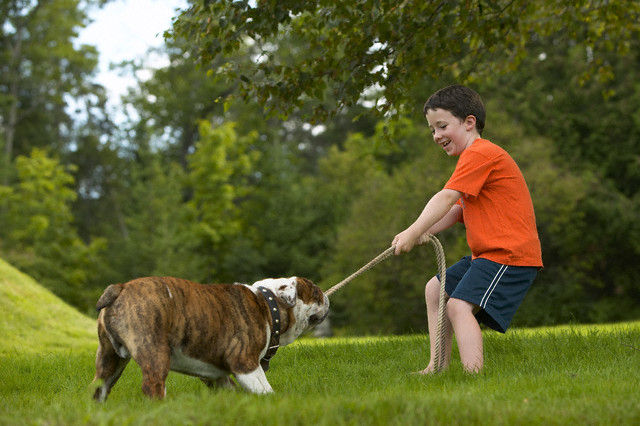 Yapılan araştırmalar bu gibi bir durumda çocukların yüzde sekseninin bu teklifi kabul ettiğini göstermiştir.
Cinsel yönden kötüye kullanıma yada kendisine zorla dokunmaya kalkışan, bir yere götürmeye çalışan birisi ile karşılaştıklarında "yüksek sesle bağırmaları" öğretilmelidir.
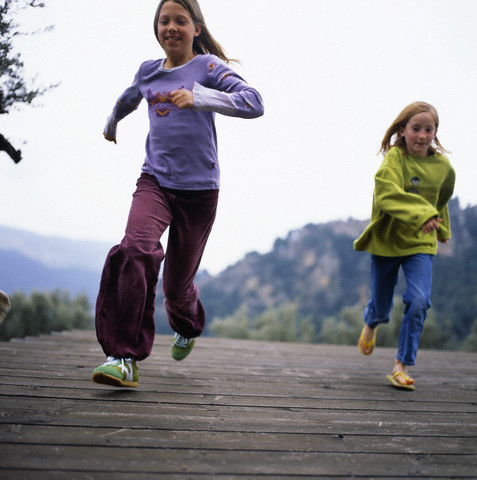 Çocuklara oyun, çalışma yaptıkları yerlerin insanların kalabalık olduğu yerler olduğu öğretilmeli. Tenha yerler hakkında bilgi verilmeli. Issız sokak araları, parklar, inşaatlar vb.
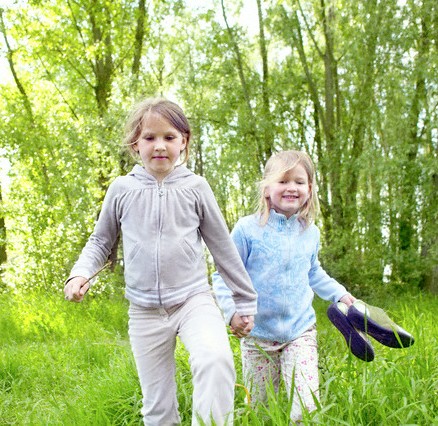 Çocuklara oyun, çalışma yaptıkları yerlerin insanların kalabalık olduğu yerler olduğu öğretilmeli. Tenha yerler hakkında bilgi verilmeli. Issız sokak araları, parklar, inşaatlar vb.
Bazı çocuklar korkak olmadıklarını göstermek için uygun olmayan yerlerden geçmek isteyebilirler. Tedbirin korkaklık olmadığı öğretilmelidir.
Rahatsız olacakları herhangi bir biçimde, kendilerine dokundurtmama hakkına sahip oldukları  öğretilmelidir.
Vücutlarının özel yerleri yaralandığı ya da hastalandığında yalnız doktorların  veya ana babalarının  dokunabileceği öğretilmelidir.

Başka yada yabancı birisinin böyle bir istekte bulunması halinde derhal oradan uzaklaşması, ailesine haber vermesi öğretilmelidir.
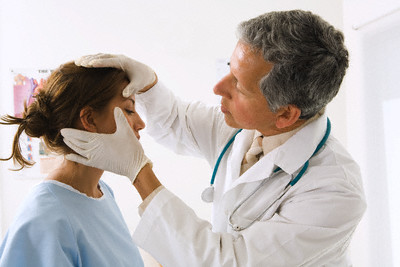 Zorla kötüye kullanıma kalkışan birisi ile karşılaştıklarında "yüksek sesle bağırmaları" öğretilmelidir.

Çocuklara kötüye kullanıldıklarını kime (anne ve babaya) ve nasıl anlatacakları öğretilmelidir.
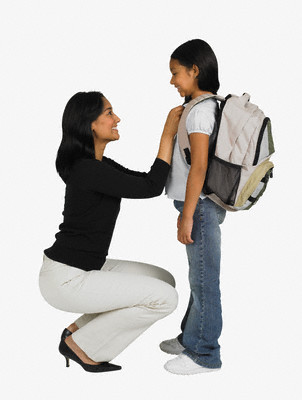 Çocuklara kapı eğitimi verilmelidir. 
Evde birisi dahi olsa kapıyı yabancı birisi açmaması gerektiği öğretilmelidir.
Çocuklarınıza nereye giderlerse gitsinler gittikleri yeri size söylemeleri konusunda eğitin. 
Arkadaşlarını ve onların ailelerini mutlaka tanıyın.
Tanıdık dahi olsa eve kimleri alıp almayacağı öğretilmelidir. Mesela teyzen geldiğin alabilirsin.
Çocuklara kaybolma eğitimi verilmelidir. 
Herhangi bir yerde kaybolduğunda, yolunu şaşırdığında neler yapması gerektiğini öğretin. 

Kimlerden yardım alabileceğini öğretin.  Sizin evinizin telefon numaralarını ezbere öğretin. Polis, zabıta, jandarma, resmi kurumlar.
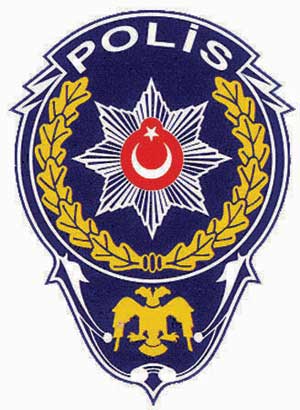 Çocuklarınıza size güvenmelerini öğretin. Sevgi gösterin. 

Sevgi gören çocuklar en güvenli yeri aile olduğunu bilir.
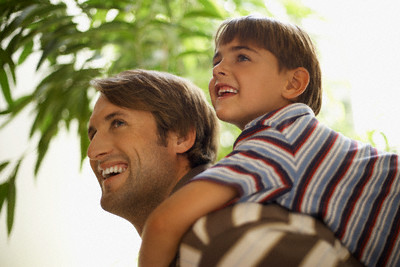 SEVGİNİZİ DAVRANIŞLARINIZLA GÖSTERİN.
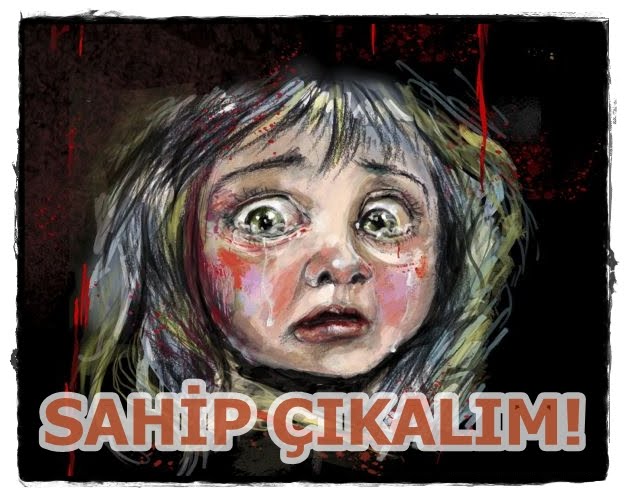 POLİS İMDAT: 		155

JANDARMA: 		156

ACİL(HASTANE):     	112

ÇOCUK HİZMETLERİ:183